Một năm hình thành và phát triển 
đơn vị Tim mạch can thiệp tại Bệnh viện huyện Bình Chánh
BS.CKI. Lê Thanh Tùng
CÁC CỘT MỐC THỜI GIAN
22/06/2018: bệnh viện chuyển về cơ sở mới khang trang với nhiều thiết bị y tế hiện đại, trong đó có hệ thống máy DSA.
2019: thúc đẩy hợp tác và hỗ trợ chuyên môn từ một số bệnh viện tuyến cuối trong thành phố
2020-2021: đại dịch COVID-19 xảy ra, bệnh viện Huyện Bình Chánh chuyển đổi công năng thành cơ sở y tế điều trị COVID-19 100%.
Cuối 2021- đầu 2022: bước ra khỏi đại dịch với rất nhiều khó khăn, bệnh viện huyện Bình Chánh tiếp tục phối hơp với các đơn vị tuyến cuối để triển khai tim mạch can thiệp tại bệnh viện huyện Bình Chánh.
CÁC CỘT MỐC THỜI GIAN
13/04/2022: Đoàn lãnh đạo Viện Tim Thành Phố Hồ Chí Minh đến khảo sát khu vực phòng DSA tại bệnh viện huyện Bình Chánh.
[Speaker Notes: TS Bùi Minh Trạng – Giám đốc Viện Tim đồng ý sẽ hỗ trợ Bệnh viện huyện Bình Chánh trong lĩnh vực nội tim mạch, thông tim. Khi có trường hợp cấp cứu, các chuyên gia của Viện Tim sẽ đến ngay Bệnh viện huyện Bình Chánh để can thiệp nhằm cứu sống bệnh nhân qua cơn nguy kịch. Viện Tim sẵn sàng hỗ trợ Bệnh viện huyện Bình Chánh mở phòng khám Tim mạch, cử bác sĩ đến Bệnh viện để khám, điều trị cho bệnh nhân cùng với các bác sĩ của bệnh viện huyện Bình Chánh. Hỗ trợ đào tạo nhân lực cho bệnh viện về can thiệp tim mạch, hồi sức tim mạch. Thực hiện “cầm tay chỉ việc” cho nhân sự của bệnh viện nhanh chóng nắm vững các kỹ thuật được chuyển giao. Ngoài ra, khi gặp những trường hợp khó khăn, Viện Tim sẽ hội chẩn cùng với Bệnh viện huyện Bình Chánh để đưa ra những phương pháp điều trị tốt nhất. Các trường hợp bệnh nhân tại khu vực Bình Chánh được điều trị ổn định tại Viện Tim sẽ chuyển về bệnh viện huyện Bình Chánh để theo dõi, điều trị tiếp cho đến khi xuất viện. Bên cạnh đó Viện Tim cũng hỗ trợ nhân lực cho bệnh viện huyện Bình Chánh nhanh chóng đưa vào triển khai kỹ thuật DSA để giúp bệnh nhân trên địa bàn.]
CÁC CỘT MỐC THỜI GIAN
09/08/2022: Đoàn Bệnh Viện huyện Bình Chánh đến Viện Tim TPHCM trao đổi với ban lãnh đạo Viện Tim cùng các chuyên gia Viện Tim 
Trong cuộc họp này, TS.BS.CKII Bùi Minh Trạng đã giới thiệu TS.BS. Phạm Hữu Văn – Phó Chủ Tịch Hội Nhịp Tim Học Việt Nam, nguyên trưởng khoa nhịp tim học Bệnh viện nhân dân 115, hỗ trợ phát triển chuyên môn và triển khai các kỹ thuật đặt máy tạo nhịp tại Bệnh Viện Bình Chánh. 
24/08/2022: Sở Y Tế TPHCM đồng ý thông qua danh mục thí điểm các kỹ thuật tim mạch can thiệp và mạch máu.
[Speaker Notes: 09/08/2022: Đoàn Bệnh Viện huyện Bình Chánh đến Viện Tim TPHCM trao đổi với ban lãnh đạo Viện Tim cùng các chuyên gia Viện Tim thống nhất về phương thức phối hợp hoạt động giữa 2 bệnh viện và các công tác chuẩn bị cho ca chụp và can thiệp mạch vành đầu tiên tại bệnh viện Huyện Bình Chánh.]
CÁC CỘT MỐC THỜI GIAN
25/08/2022: Ekip thông tim can thiệp của Viện Tim phối hợp với nhân sự bệnh viện huyện Bình Chánh thực hiện chụp mạch vành và can thiệp mạch vành qua da đầu tiên tại BVBC
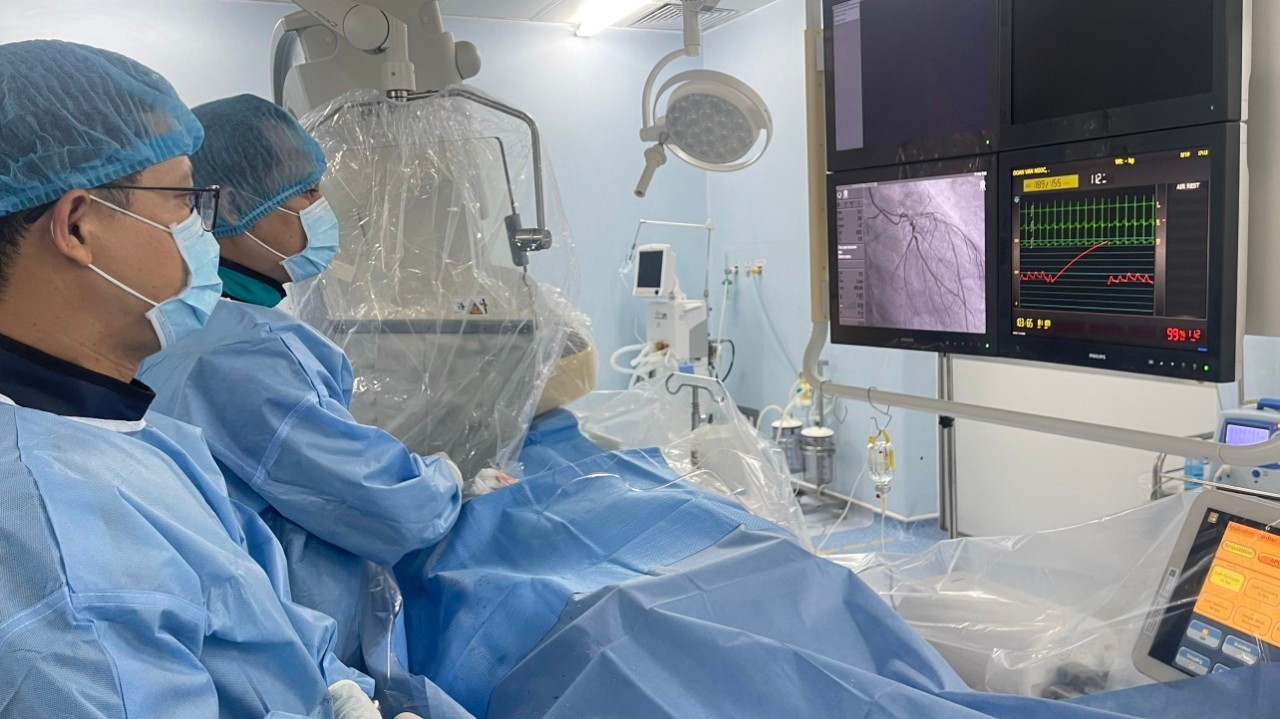 CÁC CỘT MỐC THỜI GIAN
01/12/2022
Tiến hành ca đặt máy tạo nhịp đầu tiên, TS.BS Phạm Hữu Văn trực tiếp thực hiện
CÁC CỘT MỐC THỜI GIAN
16/05/2023
PGS.TS.BS Trần Minh Hoàng tiến hành ca can thiệp mạch máu chi dưới đầu tiên tại Bệnh Viện Bình Chánh
CÁC CỘT MỐC THỜI GIAN
08/06/2023: Thực hiện can thiệp mạch vành cấp cứu và đặt máy tạo nhịp tạm thời đầu tiên tại bệnh viện Bình Chánh
Duy trì can thiệp mạch vành chương trình vào chiều thứ 5 hàng tuần với sự hỗ trợ chuyên môn của BS.CKII Hồ Thanh Tuấn chuyên gia Viện Tim TP Hồ Chí Minh
II. TÌNH HÌNH HOẠT ĐỘNG NĂM ĐẦU TIÊN ĐƠN VỊ TIM MẠCH BỆNH VIỆN BÌNH CHÁNH
Tổng số ca đã thực hiện: 69 ca
Chụp và can thiệp mạch vành: 53 ca
Chương trình: 47 ca
Cấp cứu: 6 ca (Killip 1: 3 ca, Killip 3: 1 ca, Killip 4: 2 ca)
Trong đó, chuyển viện tim phẫu thuật bắt cầu sau khi có kết quả chụp mạch vành tại bệnh viện Bình Chánh: 3 ca.
Đặt máy tạo nhịp vĩnh viễn: 08 ca
Đặt máy tạo nhịp tạp thời: 02 ca
Chụp và can thiệp mạch máu chi dưới: 06 ca
[Speaker Notes: Trong các ca can thiệp, gần như tất cả các thành công với kết cục cuối cùng bệnh nhân xuất viện khỏe mạnh, chất lượng sống cả thiện, hầu như không phải tái nhập viện lại.
Tuy nhiên trong có 2 ca cấp cứu, 1 ca vào trong tình trạng NSTEMI killip 3 mạch máu tổn thương rất nặng, dù đã được ca thiệp nhưng vẫn không qua khỏi,  và 1 ca vào trong tình trạng đã ngưng tim khi đang trên đường chuyển viện từ bệnh viện Trà Vinh lên bệnh viện chợ rẫy, tuy đã hồi sức và can thiệp thành công, tuy nhiên trong quá trình hồi sức sau can thiệp thì bệnh nhân rơi vào sốc nhiễm trùng, suy đa tạng nên vẫn không qua khỏi.]
III. TỔNG HỢP MỘT SỐ CA CAN THIỆP ĐIỂN HÌNH
A. CAN THIỆP MẠCH VÀNH CẤP CỨU VÀ ĐẶT MÁY TẠO NHỊP TẠM THỜI TRONG BUỒNG TIM CHO BỆNH NHÂN HỘI CHỨNG VÀNH CẤP ST CHÊNH LÊN BIẾN CHỨNG RỐI LOẠN NHỊP SỐC TIM.
Bệnh nhân nam, 38 tuổi, nhập viện vì ngất
Tình trạng lúc nhập viện: mạch: 35-40 l/p, huyết áp: khó đo, bệnh nhân đừ, tiếp xúc chậm
ECG: nhịp bộ nối/mornitor, ST chênh lên DII DIII aVF
Sau khi cấp cứu nội khoa, huyết động tạm ổn định, bệnh nhân được chuyển vào phòng can thiệp trong vòng 40 phút sau khi nhập viện
III. TỔNG HỢP MỘT SỐ CA CAN THIỆP ĐIỂN HÌNH
[Speaker Notes: Vì bệnh nhân có rối loạn nhịp chậm khi vào khoa cấp cứu, bệnh nhân được đặt máy tạo nhịp tạm thời trong buồng tim qua đường tĩnh mạch đùi phải, trước khi chụp mạch vành.
Hình ảnh bên trái cho thấy hệ mạch vành trái tương đối bình thường, có dấu hiệu tái tưới máu cho động mạch vành phải.
Hình bên phải cho thấy mạch vành phải tắc cấp tính hoàn toàn từ đoạn giữa nghi do huyết khối.]
III. TỔNG HỢP MỘT SỐ CA CAN THIỆP ĐIỂN HÌNH
[Speaker Notes: Bệnh nhân được can thiệp thành công đặt 01 stent phủ thuốc vào động mạch vành phải đoạn gần giữa. Sau can thiệp bệnh nhân tỉnh, tiếp xúc tốt, huyết động ổn định.
Bệnh nhân được xuất viện sau 5 ngày điều trị]
III. TỔNG HỢP MỘT SỐ CA CAN THIỆP ĐIỂN HÌNH
B. ĐẶT MÁY TẠO NHỊP VĨNH VIỄN CHO BỆNH NHÂN HỘI CHỨNG SUY NÚT XOANG
Bệnh nhân nữ 73 tuổi, nhập viện vì xây xẩm, gần ngất
Tiền căn: từng có nhiều cơn chóng mặt hoa mắt phải nhập viện
ECG tại cấp cứu: nhịp bộ nối tần số 38-40 l/p
Các xét nghiệp khác trong giới hạn bình thường
III. TỔNG HỢP MỘT SỐ CA CAN THIỆP ĐIỂN HÌNH
Bệnh nhân được đặt thành công máy tạo nhịp 2 buồng DDDR
Theo dõi bệnh nhân trong vòng 6 tháng từ sau đặt máy: không ghi nhận bất kì cơn chóng mặt, bệnh nhân sinh hoạt hoàn toàn bình thường.
III. TỔNG HỢP MỘT SỐ CA CAN THIỆP ĐIỂN HÌNH
C. CAN THIỆP ĐỘNG MẠCH CHI DƯỚI CHO BỆNH NHÂN ĐAU CÁCH HỒI
Bệnh nhân nam, 44 tuổi, nhập viện vì đau chân trái khi vận động nhẹ.
Tiền căn: đái tháo đường, cắt cụt chân phải trên gối do biến chứng mạch máu đái tháo đường
Siêu âm mạch máu: hẹp nặng vôi hóa động mạch khoeo
III. TỔNG HỢP MỘT SỐ CA CAN THIỆP ĐIỂN HÌNH
[Speaker Notes: Hình chụp DSA bên trái cho thấy động mạch khoeo trái hẹp nặng với vôi hóa rải rác
Hình chụp DSA bên phải sau can thiệp nong động mạch khoeo bằng bóng cho thấy dòng chảy mạch máu đã cải thiện.
Sau can thiệp: bệnh nhân hết đau chân trái khi vận động, xuất viện sau 4 ngày điều trị]
IV.	NHÌN LẠI MỘT NĂM
NHỮNG VIỆC ĐÃ LÀM ĐƯỢC
Với những giúp đỡ tận tình của các bác sĩ chuyên gia đầu ngành, với sự hỗ trợ to lớn của các bệnh viện tuyến cuối, đặc biệt là Viện Tim, bệnh viện huyện Bình Chánh đã mạnh dạn triển khai các kỹ thuật tim mạch chuyên sâu. 
Người bệnh tại địa phương và các vùng lân cận đã được tiếp cận với các phương pháp điều trị hiện đại với chi phí hợp lý, giảm bớt được số ca phải chuyển viện, góp phần vào việc giảm tải cho các bệnh viện tuyến cuối
Nhân sự tại chỗ có cơ hội học tập nâng cao chuyên môn, giúp nâng cao trình độ chuyên môn của bệnh viện
[Speaker Notes: Can thiệp tim – mạch máu – đặt máy tạo nhịp tim là những kỹ thuật cao cấp trong y khoa. Với những giúp đỡ tận tình của các bác sĩ chuyên gia đầu ngành, với sự hỗ trợ to lớn của các bệnh viện tuyến cuối, đặc biệt là Viện Tim Thành Phố Hồ Chí Minh, cùng với sự đầu tư trang thiết bị y tế hiện đại của ủy ban nhân dân huyện Bình Chánh, bệnh viện huyện Bình Chánh vốn là bệnh viện huyện vùng ven với tiềm lực còn nhiều hạn chế đã mạnh dạn triển khai các kỹ thuật tim mạch chuyên sâu. 
Người bệnh tại địa phương và các vùng lân cận đã được tiếp cận với các phương pháp điều trị hiện đại với chi phí hợp lý, giảm bớt được số ca phải chuyển viện, góp phần vào việc giảm tải cho các bệnh viện tuyến cuối.
Việc triển khai các kỹ thuật cao tại cơ sở cùng với sự giúp đỡ “cầm tay chỉ việc” của các chuyên gia hàng đầu về tim mạch – mạch máu đã giúp cho nhân sự tại chỗ có cơ hội học tập nâng cao chuyên môn, giúp nâng cao trình độ chuyên môn của bệnh viện.]
IV.	NHÌN LẠI MỘT NĂM
NHỮNG VIỆC CẦN 
TIẾP TỤC PHÁT HUY, KHẮC PHỤC
Tiếp tục học tập để có thể làm chủ hoàn toàn các kỹ thuật tim mạch
Phát triển đội ngũ nhân sự cả về chất lượng và số lượng
Không ngừng nâng cao trình độ hồi sức và điều trị sau can thiệp 
Liên tục hoàn chỉnh và chuẩn hóa quy trình chẩn đoán và điều trị nội khoa trước và sau can thiệp tim – mạch máu
[Speaker Notes: Tuy đã triển khai được các kĩ thuật can thiệp tim – mạch máu – đặt máy tạo nhịp tại cơ sở, nhưng do nhân lực tại chỗ còn mỏng nên chưa thể làm chủ hoàn được các kĩ thuật đã triển khai, chưa thể đáp ứng toàn bộ nhu cầu của tất cả các bệnh nhân đến với bệnh viện Bình Chánh. Vậy nên nhân sự bệnh viện cần tiếp tục học tập để có thể làm chủ hoàn toàn các kỹ thuật tim mạch
Hồi sức tim mạch sau can thiệp cần phải nâng cao nhiều hơn để có thể tiếp nhận điều trị tốt các bệnh lý nặng.
Chẩn đoán và điều trị nội khoa trước và sau can thiệp tim – mạch máu cần tiếp tục hoàn chỉnh và chuẩn hóa.]
V. HƯỚNG TỚI TƯƠNG LAI
Chẩn đoán và can thiệp trên mạch vành từ những trường hợp có tổn thương đơn giản đến rất phức tạp: FFR, IVUS, OCT, Rotalator,...
Các kĩ thuật can thiệp trên động mạch chủ
Các kĩ thuật đặt các thiết bị trên tim
Khảo sát và can thiệp điện sinh lí
Can thiệp mạch máu não, mạch máu tạng, can thiệp mạch máu ngoại biên, can thiệp tĩnh mạch
[Speaker Notes: Hiện nay trên thế giới có đã phát triển rất nhiều kỹ thuật can thiệp trên tim-mạch máu dưới sự hướng dẫn của hệ thống chụp mạch máu số hóa xóa nền DSA. Các kĩ thuật ngày càng hiện tại, tinh vi, và phức tạp hơn, nhưng tựu chung lại đều góp phần điều trị bệnh tốt hơn cho bệnh nhân với xâm lấn tối thiểu.
Chẩn đoán và can thiệp trên mạch vành từ những trường hợp có tổn thương đơn giản đến rất phức tạp với các kĩ thuật như: chụp mạch vành, nong và đặt stent mạch vành, siêu âm trong lòng mạch IVUS, chụp cắt lớp quang học trong lòng mạch OCT, can thiệp mạch máu phức tạp, chia đôi, tắc mạn tính, vôi hóa nặng,... . 
Các kĩ thuật can thiệp trên động mạch chủ như: thay van động mạch chủ qua da TAVI, đặt stent graft điều trị các bệnh lý phình động mạch,...
Các kĩ thuật đặt các thiết bị trên tim như: đặt máy tạo nhịp điều trị các bệnh lý rối loạn nhịp chậm, cấy máy phá rung ICD, máy tái đồng bộ tim CRT, thiết bị hỗ trợ tuần hoàn cơ học,...
Các kỹ thuật khảo sát và can thiệp điện sinh lí trên tim điều trị các rối loạn nhịp. 
Can thiệp mạch máu não, mạch máu tạng, can thiệp mạch máu ngoại biên, can thiệp tĩnh mạch...
Trong tương lai, với tham gia giúp đỡ của các chuyên gia đầu ngành trong các lĩnh vực can thiệp tim – mạch máu, với sự hỗ trợ tối đa của các bệnh viện tuyến cuối – chuyên khoa sâu, đơn vị tim mạch can thiệp bệnh viện huyện Bình Chánh hi vọng có thể sớm tiếp thu và triển khai thêm nhiều kĩ thuật tiên tiến trong lĩnh vực can thiệp.]
XIN CẢM ƠN VÌ ĐÃ LẮNG NGHE
XIN CẢM ƠN VÌ TẤT CẢ